GENDERBOX
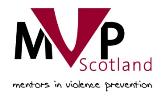 Where do we get our ‘messages’ about
what boys and girls should look like?
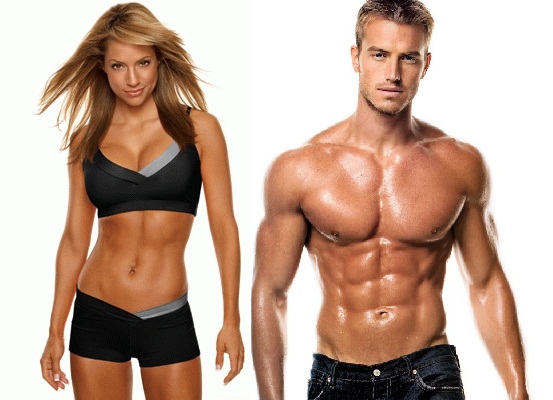 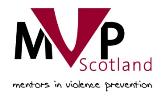 What are the ‘messages’ we get about
how boys and girls should behave?
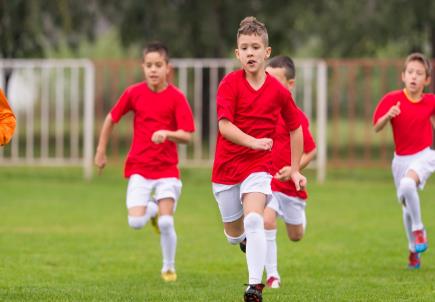 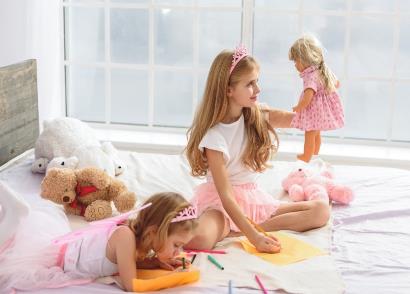 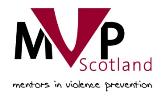 Miss Representation
Watch the film.
Think about the ‘messages’ that are about how girls look or behave.
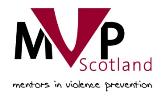 Tough Guise
Watch the film.
Think about the ‘messages’ that are about how boys look or behave.
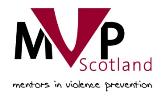 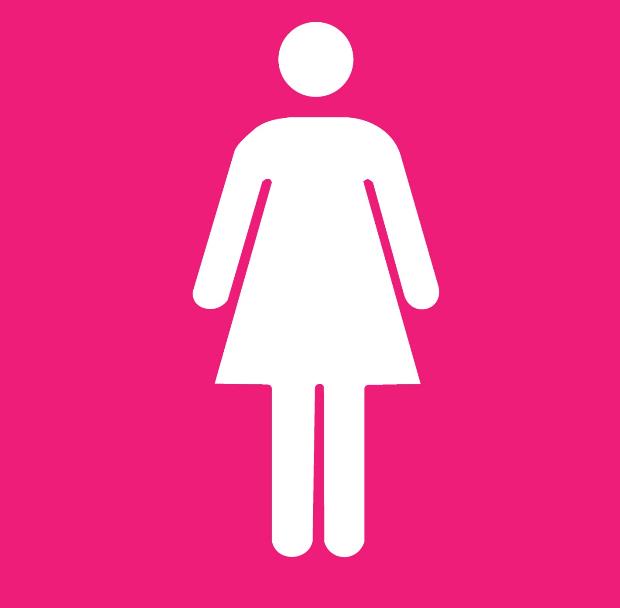 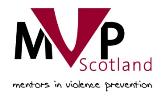 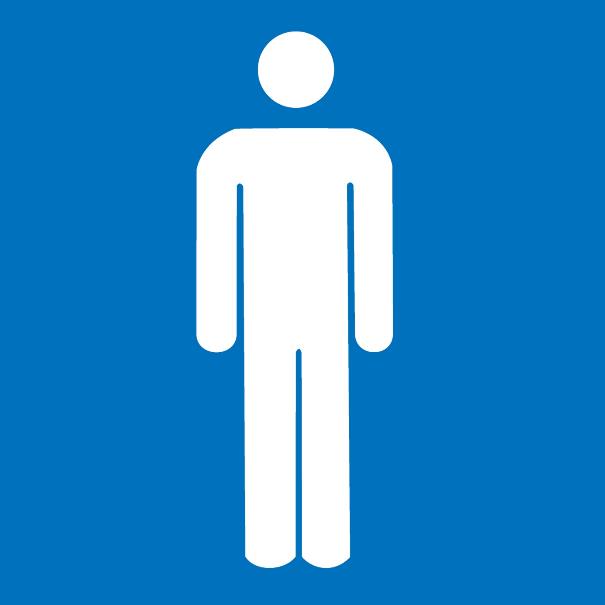 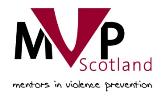 What do we expect boys or girls to look like?
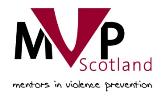 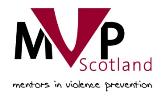 What interests or hobbies do we expect boys or girls to have?
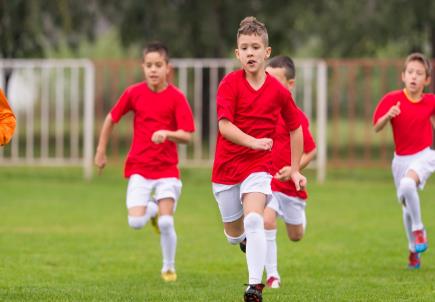 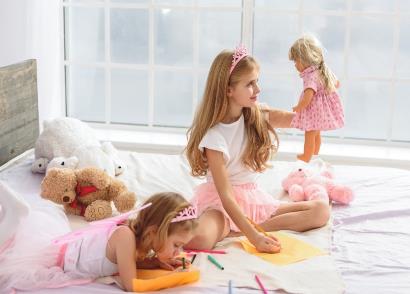 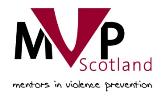 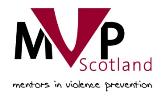 How do we expect boys or girls to behave?
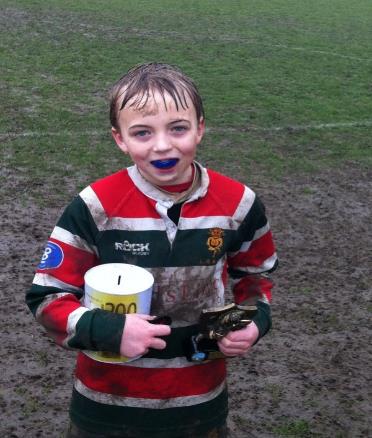 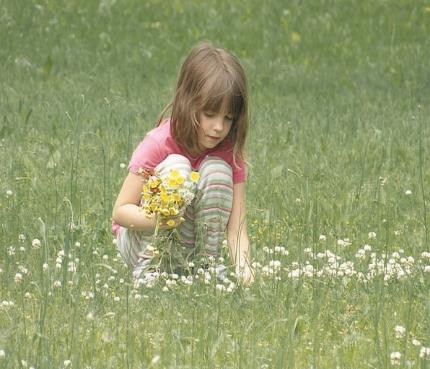 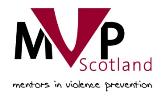 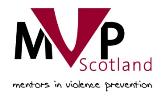 What jobs do we expect men or women to choose?
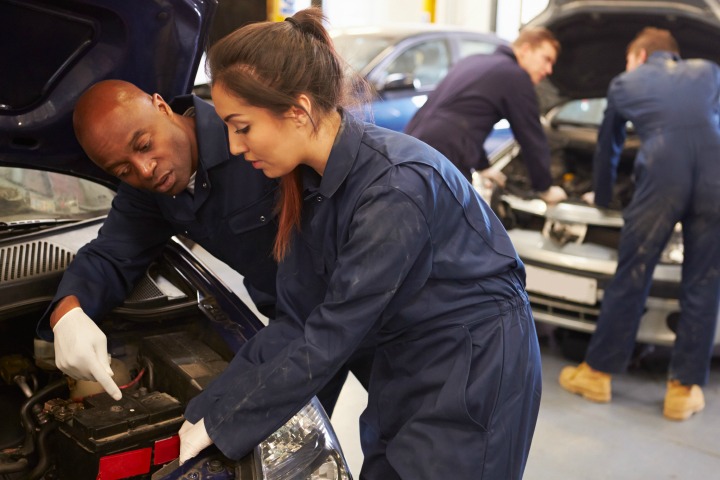 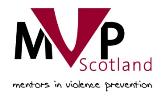 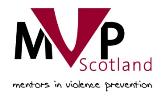 Do all boys and girls fit in with their ‘Stereotype’ ?
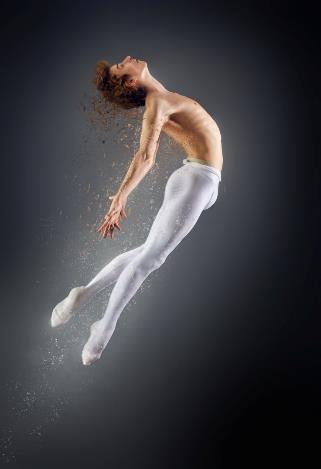 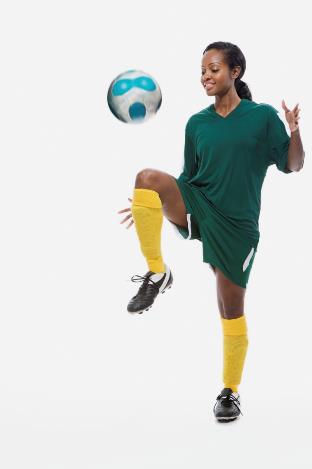 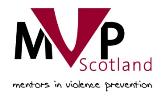 What might people say about them?
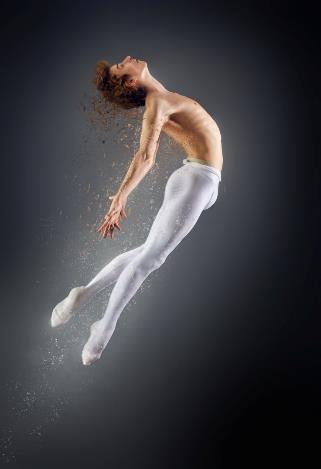 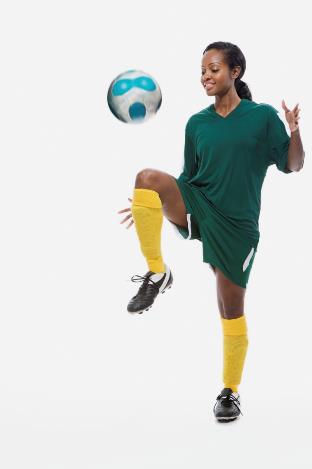 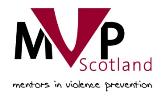 If someone doesn’t ‘fit’ the stereotype, what impact could this have?
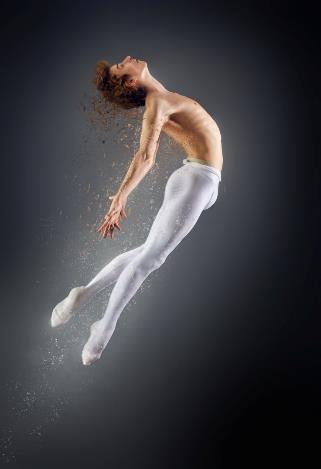 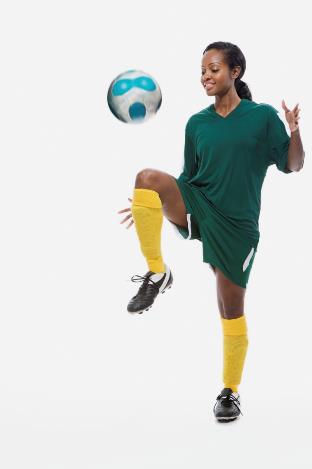 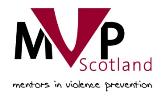